Figure 3. A representative example of CNA (7p13 gain) identified in sequential progressive samples of patient 4 (red ...
Hum Mol Genet, Volume 23, Issue 10, 15 May 2014, Pages 2618–2628, https://doi.org/10.1093/hmg/ddt657
The content of this slide may be subject to copyright: please see the slide notes for details.
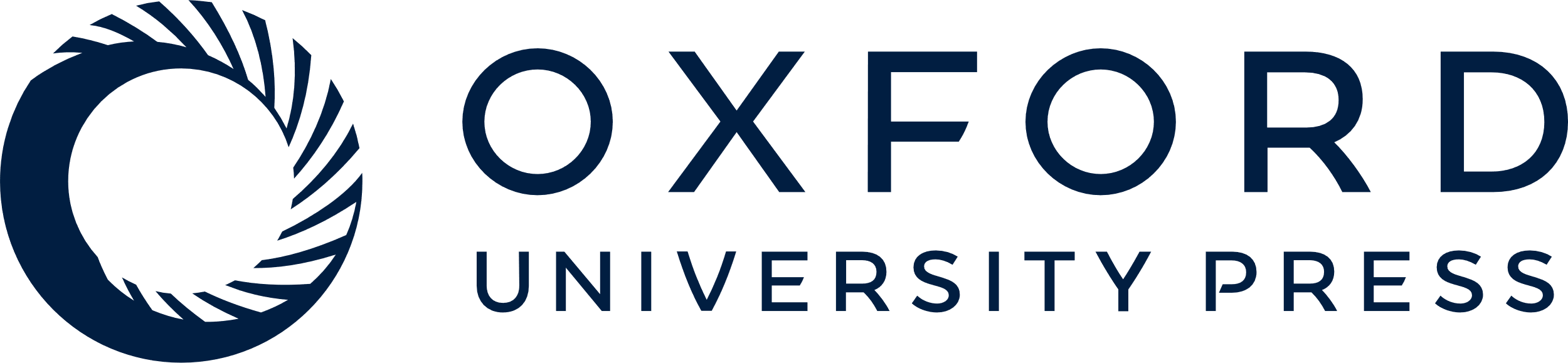 [Speaker Notes: Figure 3. A representative example of CNA (7p13 gain) identified in sequential progressive samples of patient 4 (red box). 7p13 gains were detected in all progressive lesions from low to high grade sequential progressive leukoplakia and OSCCs, suggesting that 7p13 gains may be associated with disease progression. Other regions of 7p gains, detected in progressive samples from patient 4, were not highlighted as they were not present in all progressive leukoplakia from other patients.


Unless provided in the caption above, the following copyright applies to the content of this slide: © The Author 2014. Published by Oxford University Press.This is an Open Access article distributed under the terms of the Creative Commons Attribution License (http://creativecommons.org/licenses/by/3.0/), which permits unrestricted reuse, distribution, and reproduction in any medium, provided the original work is properly cited.]